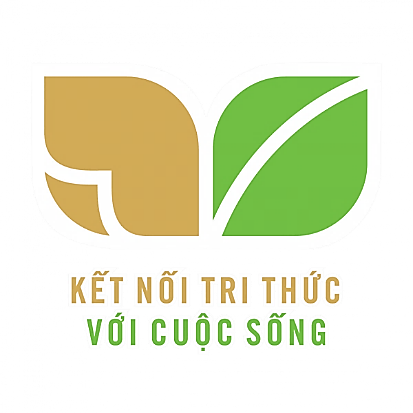 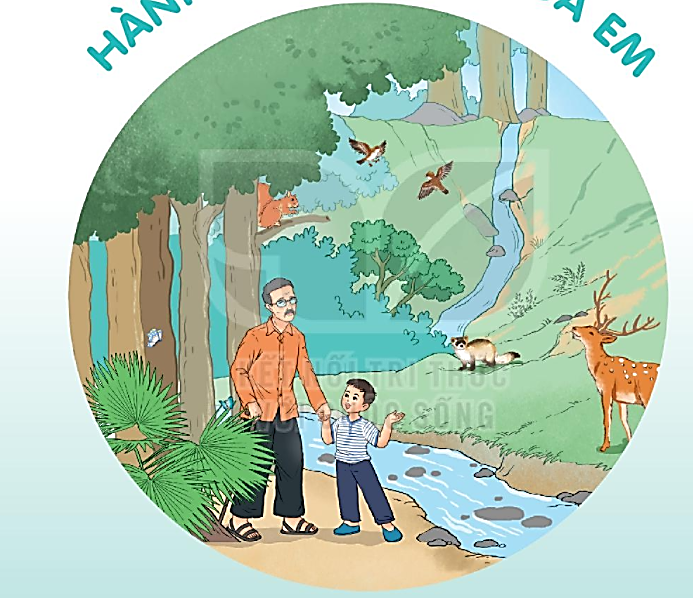 HÀNH TINH XANH CỦA EM
Bài 14: CỎ NON CƯỜI RỒI
TIẾT 3
KHỞI ĐỘNG
VIẾT
Nghe – viết: Tạm biệt cánh cam
Phân biệt oanh / oach, s /x, dấu hỏi / dấu ngã
1. Nghe – viết:
Cỏ non cười rồi
Én nâu gọi các bạn của mình. Suốt đêm, cả đàn đi tìm cỏ khô tết thành dòng chữ “Không giẫm chân lên cỏ!” đặt bên cạnh bãi cỏ. Xong việc, én nâu tươi cười bảo cỏ non:
     - Từ nay em yên tâm rồi. Không còn ai giẫm lên em nữa đâu.
Đoạn chính tả có những chữ nào viết hoa?
Đoạn chính tả có những chữ nào dễ viết sai?
Các từ dễ viết sai
suốt đêm
giẫm
VIẾT BÀI
Học sinh viết bài vào vở ô li
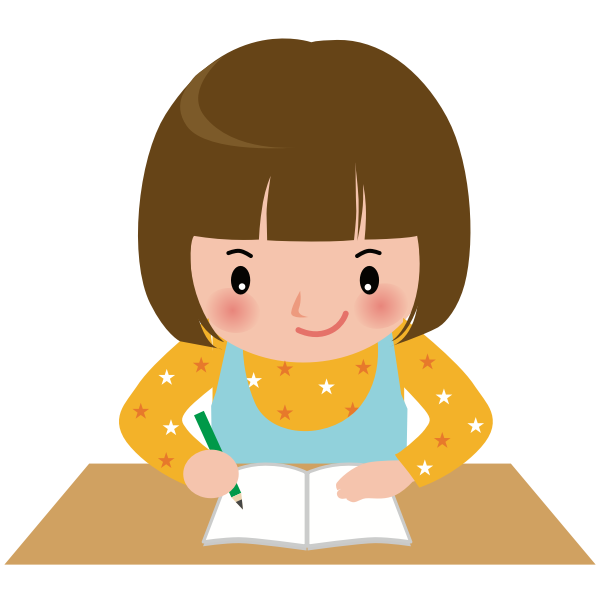 2. Chọn ng hoặc ngh thay cho ô vuông.
      Buổi sớm, muôn  nghìn giọt sương đọng trên ngọn cỏ long lánh như   ngọc.
ngh
ng
3. a) Chọn tr hoặc ch thay cho ô vuông.
            Đồng làng vương   chút heo may
    Mầm cây tỉnh giấc, vườn đầy tiếng  chim
           Hạt mưa mải miết   trốn tìm
     Cây đào  trước cửa lim dim mắt cười.
ch
ch
tr
tr
3. b) Chọn êt hoặc êch thay cho ô vuông.
Vui như  T   .
        kêu uôm uôm, ao chuôm đấy nước.
Ánh trăng chênh  ch        đầu làng.
ết
Ếch
ếch
TIẾT HỌC
 KẾT THÚC